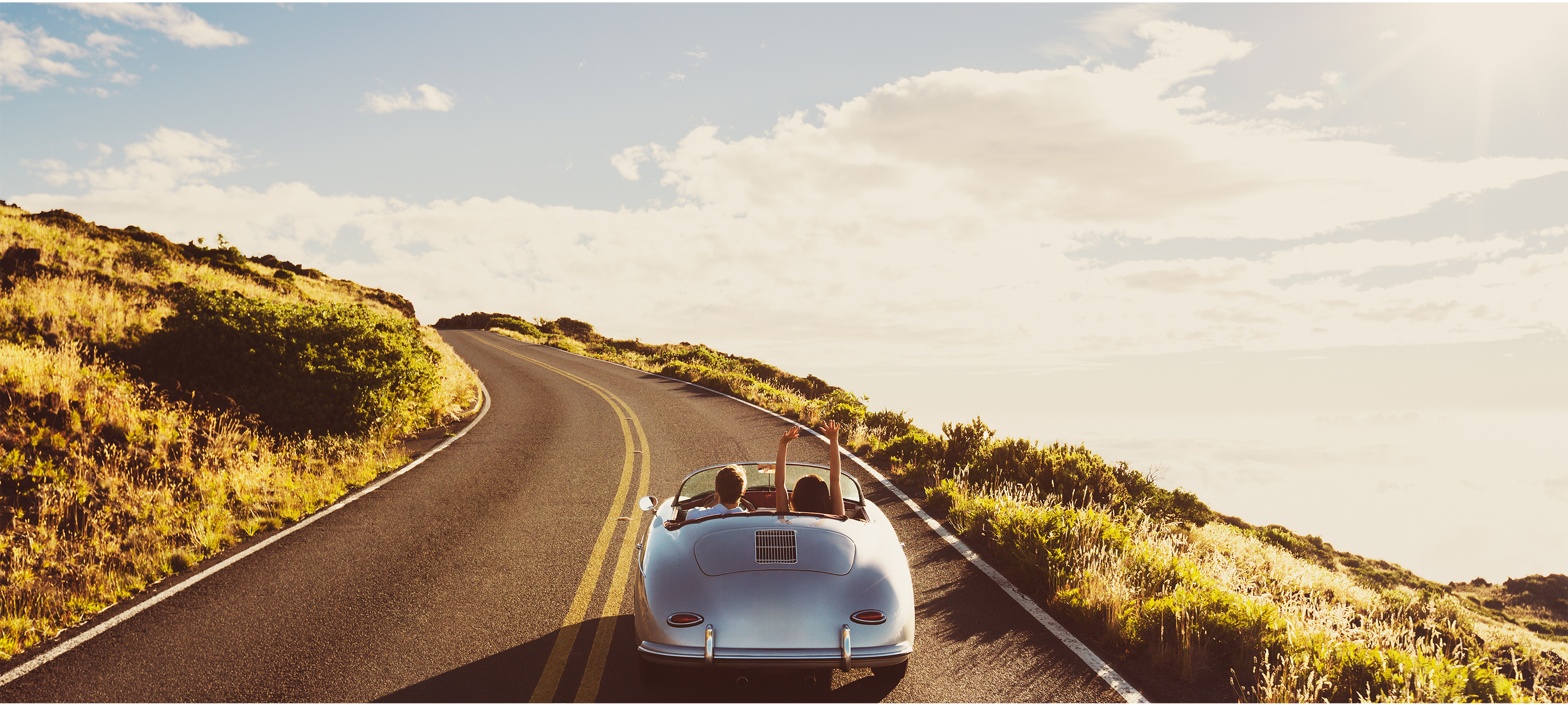 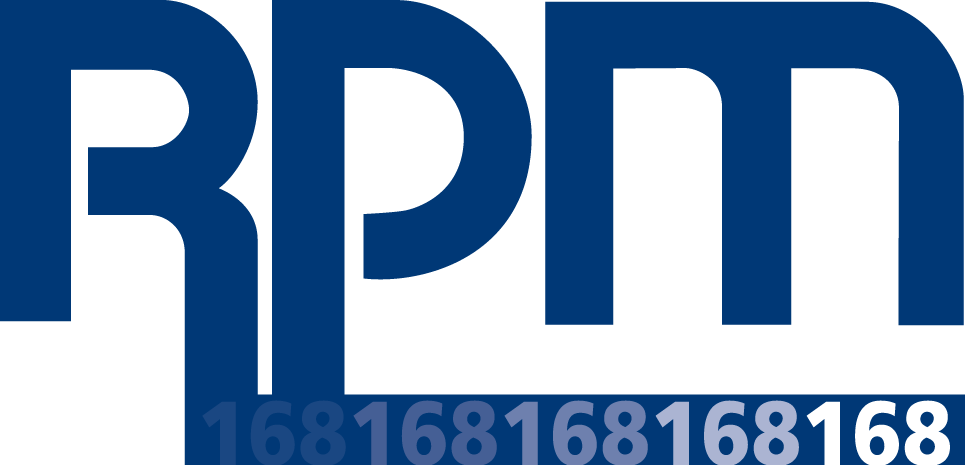 WARTOŚĆ 168
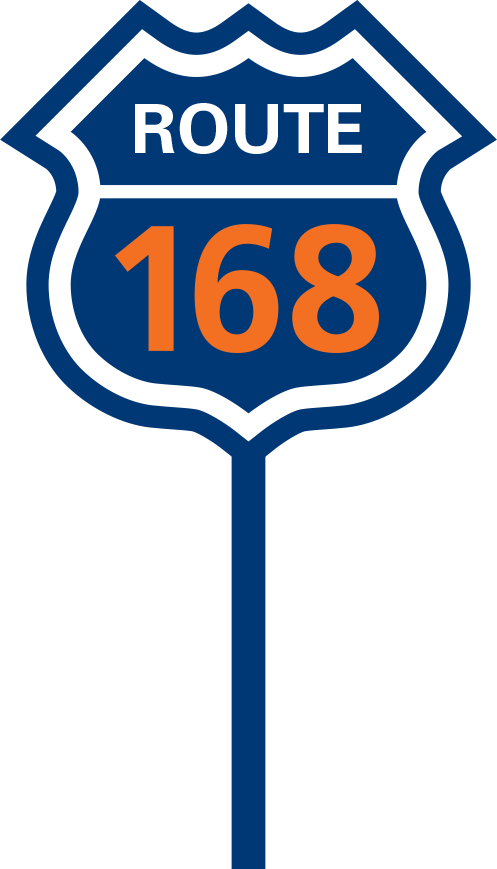 Zapobieganie dyskryminacji i nękaniu — 
Szkolenie dotyczące zgodności FY24
Zapobieganie dyskryminacji i nękaniu
Zawartość kursu

Czym jest nękanie i dyskryminacja?
Zrozumienie chronionych obszarów 
Molestowanie seksualne
Quid Pro Quo / wrogie środowisko pracy 
Dyskryminacja
Nieodpowiednie zachowanie
Zastraszanie w miejscu pracy
Dostrzeganie niechcianych zachowań
Zgłaszanie obaw i działań odwetowych

W razie jakichkolwiek pytań dotyczących szkolenia lub sposobu zastosowania określonych wymogów lokalnych należy skontaktować się ze swoim przełożonym, działem kadr lub wysłać wiadomość na adres compliance@rpminc.com
2
Zapobieganie dyskryminacji i nękaniu
3
Czym jest nękanie i dyskryminacja?
4
Uziemienie chronione
Pamiętaj:
Traktuj wszystkich z szacunkiem. Nie dyskryminuj na chronionym terenie
W zależności od miejsca pracy mogą one obejmować:
5
Molestowanie seksualne
6
PRAWDA CZY FAŁSZ?
Gdy pracownik jest świadkiem nękania, menedżer jest zazwyczaj złym aktorem.
[EVENT NAME]  [DATE]
7
Odpowiedź...
Powyższe stwierdzenie jest FAŁSZYWE

Współpracownicy są tak samo skłonni do angażowania się w molestowanie, jak kierownicy.
8
Wrogie środowisko pracy
Przykład (tworzenie komentarzy w czasie)


            „Wygląda dobrze, dziewczyno”


„Dlaczego nie uśmiechasz się bardziej?”


„Wykorzystuj chłopięce uroki, aby mieć sens”
[EVENT NAME]  [DATE]
9
Stereotypy płci
10
PRAWDA CZY FAŁSZ?
Nękanie, w tym molestowanie seksualne, jest zazwyczaj tylko problemem dla osoby, której dotyczy niewłaściwe zachowanie.
11
Odpowiedź...
Powyższe stwierdzenie jest fałszywe.

Nękanie wpływa na cel niewłaściwego postępowania. Ale wpływa również na innych – i wysyła komunikat o tym, co jest, a co nie jest w miejscu pracy, do każdego, kto je widzi lub dowiaduje się o tym
[EVENT NAME]  [DATE]
12
Molestowanie seksualne – czy jesteś w stanie je dostrzec?
Każdy może angażować się w molestowanie seksualne, a każdy może być celem takich działań, w tym:
13
Nieodpowiedni język i komentarze
Czy któryś z tych scenariuszy jest niewłaściwy?

Dostawca kontaktuje się z pracownikiem bez jego zgody, aby dotknąć twarzy i usunąć rzęsy.
Menedżer zachęca pracownika do wykorzystania swojego „kobiecego uroku”, aby wygłosić swój punkt na spotkaniu.
Współpracownik komentuje niebinarny status klienta... „To tylko trend”... „Hej, ona, oni... Cokolwiek!”

ODPOWIEDŹ... TAK! 

Pamiętaj... Molestowanie seksualne może obejmować niepożądane lub obraźliwe zachowanie skierowane przeciwko:

	- Tożsamość płciowa
	- Ekspresja płciowa 
	- Status transpłciowy
	- Orientacja seksualna
14
Wrogie środowisko pracy
Przykłady zachowań, które mogą prowadzić do powstania nieprzyjaznego środowiska pracy, to...
Zawsze kieruj się najlepszym osądem, aby mieć pewność, że Twoje zachowanie jest pełne szacunku
15
Na miejscu a poza nim
Przepisy i nasze polityki obowiązują również poza terenem firmy, w tym
Przepisy prawa i nasze polityki dotyczą wszystkich, niezależnie od tego, gdzie pracują
16
Dyskryminacja
Dyskryminacja może mieć wpływ na ważne decyzje zawodowe dotyczące tego, jak ludzie otrzymują:

Zatrudniono
Zwolnione
Zapłacono
Awansowane
Zdegradowany

Przepisy zabraniają podejmowania decyzji w oparciu o chronione podstawy.
17
Nękanie w miejscu pracy
Polityka RPM zabrania nadużyć, takich jak:

Nękanie w miejscu pracy
Molestowanie moralne
Molestowanie psychologiczne
Wiktymizacja

Napastliwe zachowania nie będą tolerowane i mogą skutkować postępowaniem dyscyplinarnym, a nawet zwolnieniem.
18
Osobiste a zawodowe
Odpowiedź:

Obraźliwe zachowanie nigdy nie jest w porządku w miejscu pracy, nawet jeśli niektórzy uznają je za dopuszczalne w innych sytuacjach lub dla innych odbiorców.
Scenariusz:

Ktoś w twojej pracy żartuje z innego koloru i broni go, mówiąc, że słyszał go podczas ostatniego meczu piłkarskiego. 

Czy uważasz, że właściwe jest powtarzanie żartów tego rodzaju w miejscu pracy?
19
Zachowanie w miejscu pracy – pytanie, które należy sobie zadać
20
Obserwator – dostrzeganie niechcianych zachowań
Sygnały mogą być zarówno werbalne, jak i niewerbalne
21
Co zrobić, jeśli zauważysz niewłaściwe zachowanie
Po otrzymaniu skargi RPM przeprowadzi niezwłoczne, dokładne i bezstronne dochodzenie oraz podejmie natychmiastowe i odpowiednie działania naprawcze, stosownie do okoliczności. 

W niektórych lokalizacjach osoby naruszające przepisy mogą podlegać sankcjom cywilnym i karnym
22
Polityka RPM dotycząca zakazu działań odwetowych
Jeśli masz wątpliwości lub coś wydaje Ci się niewłaściwe, zgłoś to.
Mogą Państwo zgłosić swoje obawy swojemu kierownikowi, Działowi Kadr, Działowi Prawnemu i ds. Zgodności lub za pośrednictwem Infolinii RPM.

Wszystkie zgłoszenia w dobrej wierze są traktowane poważnie i dokładnie analizowane. Zgłoszenia dotyczące wszelkich naruszeń prawa, naszych wartości i oczekiwań związanych z Zasadą 168 lub nieetycznego zachowania będą niezwłocznie i odpowiednio badane.

Jeżeli zgłoszą Państwo niewłaściwe postępowanie i zgłoszą je w dobrej wierze, polityka działań odwetowych spółki RPM zabrania rozwiązania stosunku pracy, degradacji, zawieszenia, nagany, ukarania, przenoszenia, grożenia, nękania lub w jakikolwiek sposób dyskryminowania za zgłoszenie wątpliwości.
Działania odwetowe
Przykłady działań odwetowych:
24
Prawda czy fałsz?
Oprócz kierowników współpracownicy mogą angażować się w zabronione działania odwetowe.
[EVENT NAME]  [DATE]
25
Odpowiedź...
Powyższe stwierdzenie jest prawdziwe.
Każdy może angażować się w działania odwetowe. Dotyczy to każdego kierownika lub współpracownika, który traktuje kogoś negatywnie z powodu zgłoszenia wątpliwości lub skargi w dobrej wierze.
[EVENT NAME]  [DATE]
26
Dziękujemy
Wszelkie pytania
[NAZWA ZDARZENIA] [DATA]
27